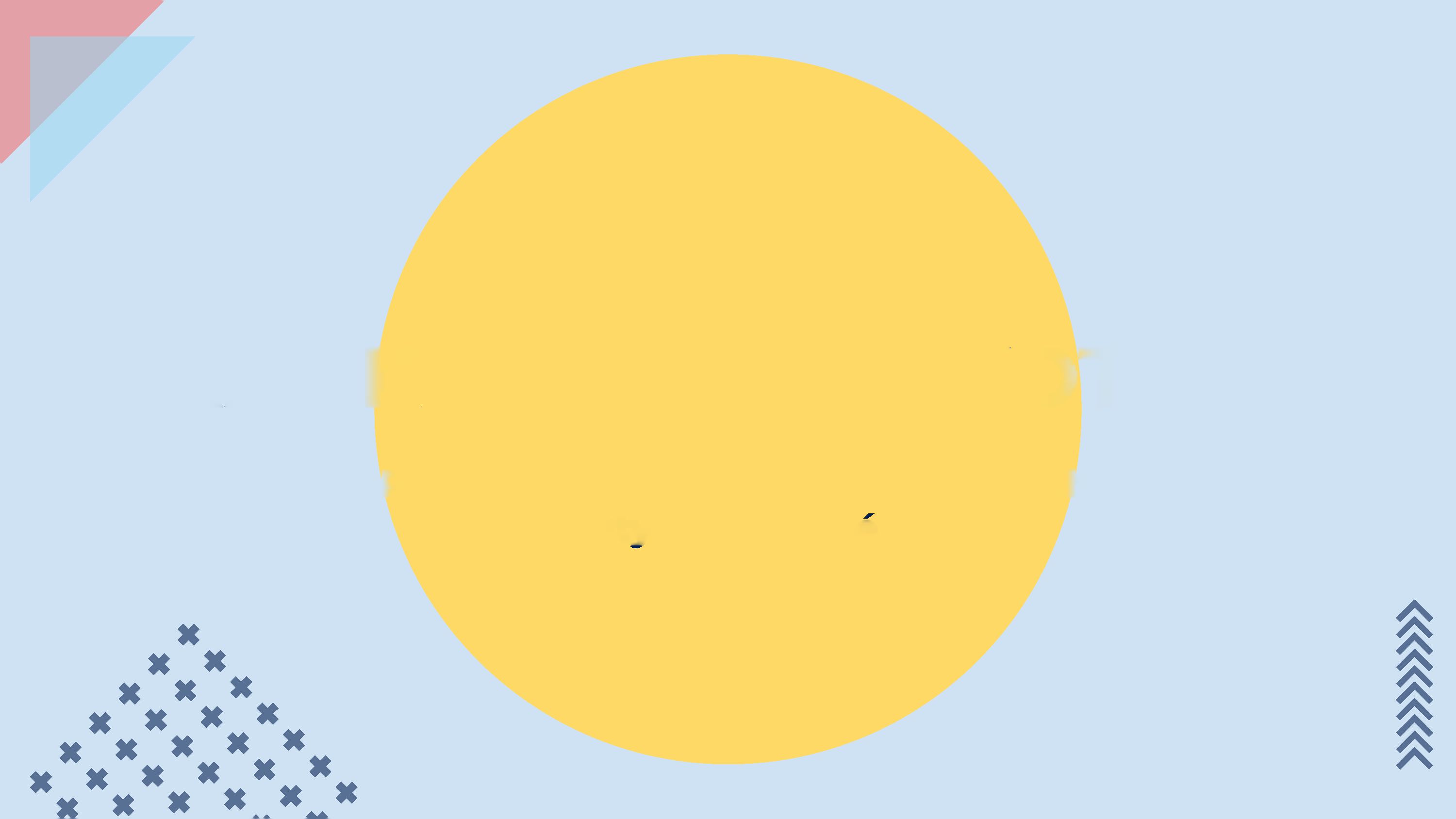 BỎ PHIẾU LỰA CHỌN THEO THỨ HẠNG
Đề Xuất Sửa Đổi Hiến Chương cho Thành Phố San Jose
Sửa đổi ngày 9 tháng Tám, 2021
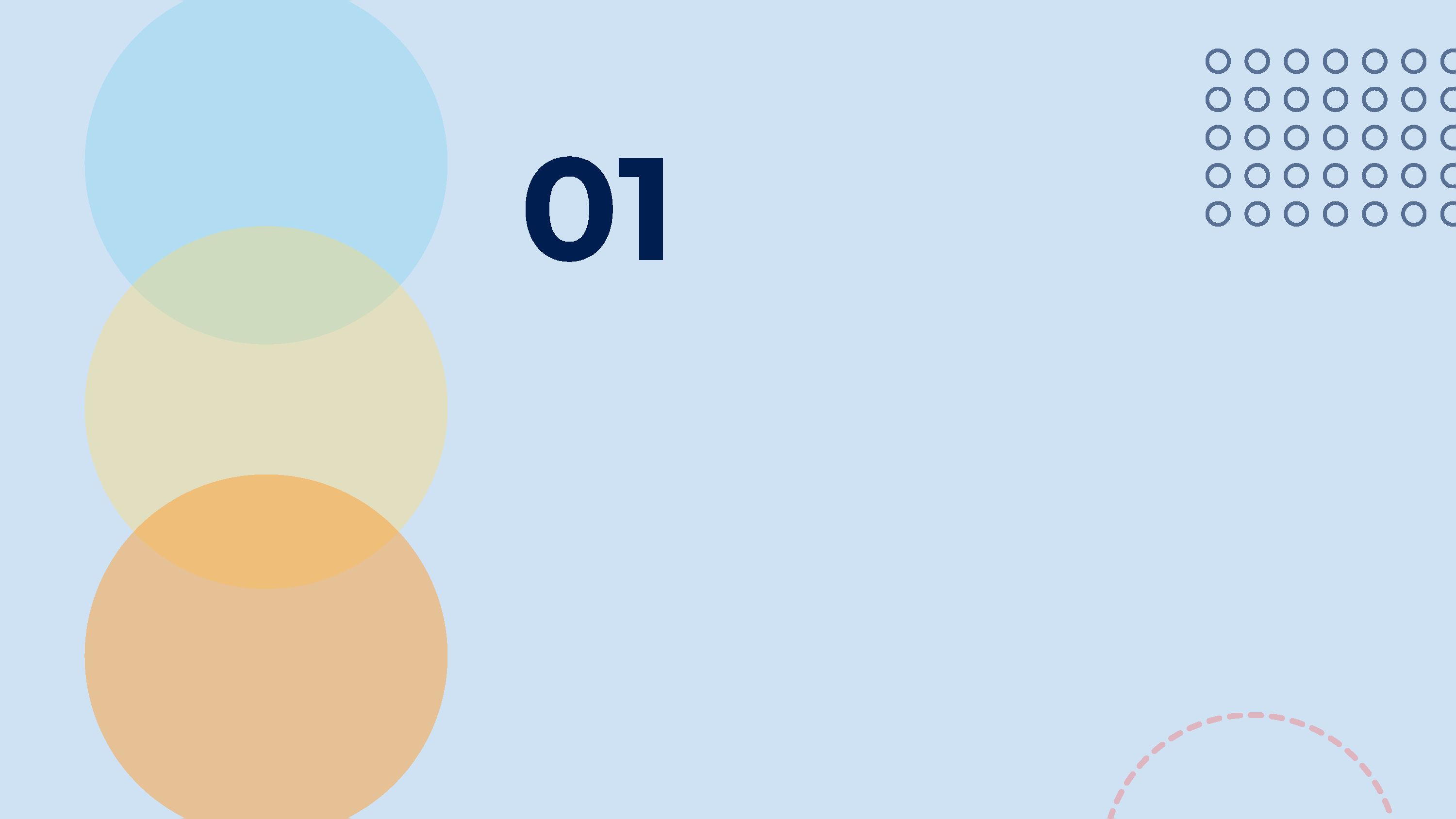 BỎ PHIẾU LỰA CHỌN THEO THỨ HẠNG LÀ GÌ?
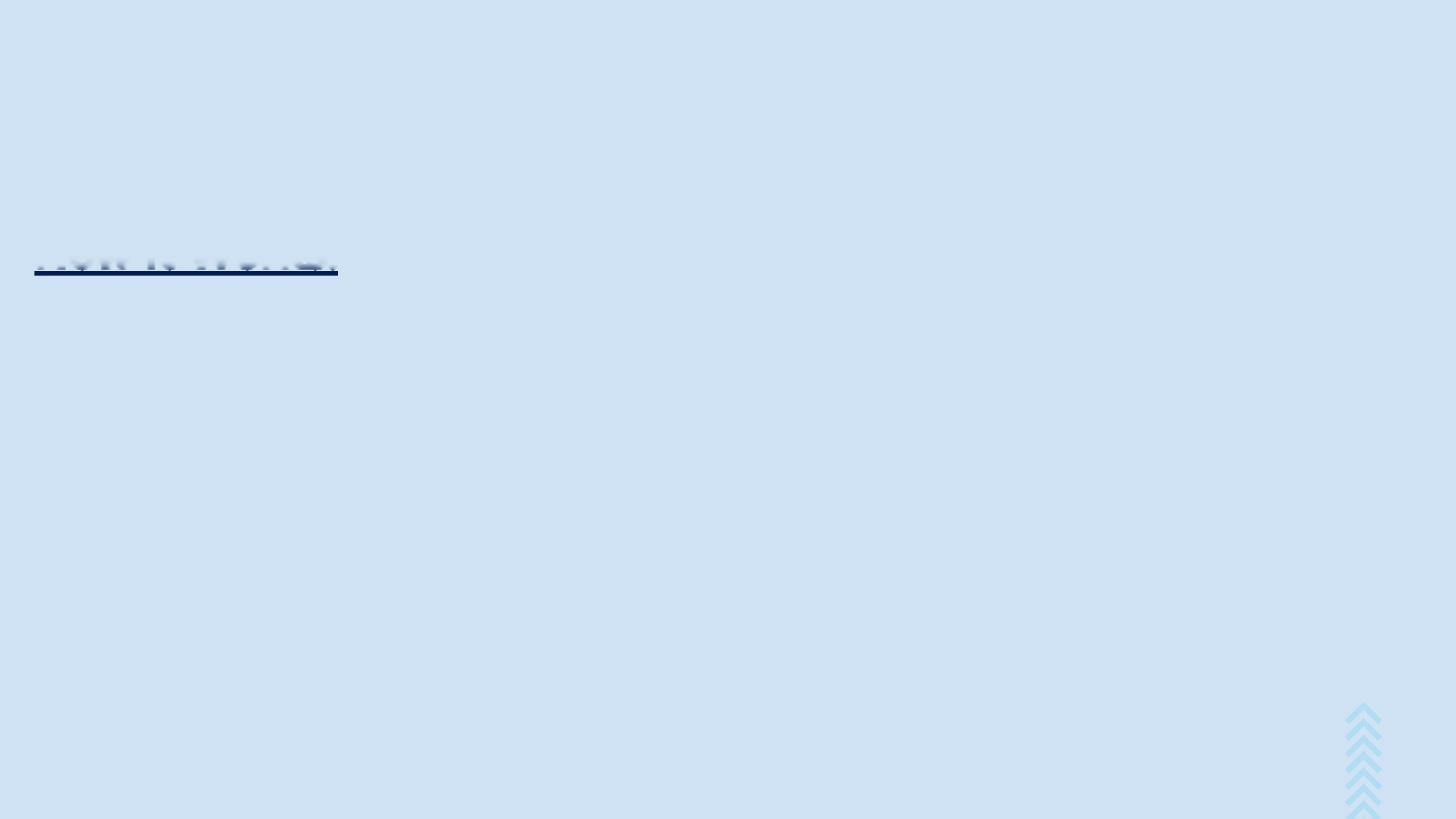 Bỏ Phiếu Lựa Chọn Theo Thứ Hạng (RCV) hợp nhất việc bỏ phiếu cho ứng cử viên thành một cuộc bầu cử, loại bỏ yêu cầu phải bầu cử sơ bộ và tổng tuyển cử.
BỎ PHIẾU LỰA CHỌN THEO THỨ HẠNG LÀ GÌ?
Hình Thức này Hoạt Động thế nào?
1.  Sử dụng lá phiếu có xếp hạng, cử tri có khả năng xếp hạng các ứng cử viên mình ưu tiên
2. 	Những ứng cử viên không đạt ngưỡng tối thiểu hoặc có ít phiếu bầu nhất sẽ bị loại.
3. 	Các phiếu bầu cho ứng cử viên đã bị loại sẽ chuyển sang cho ứng cử viên xếp thứ hai theo ưu tiên của cử tri.
4.  Quá trình tiếp tục cho đến khi còn lại một ứng cử viên.
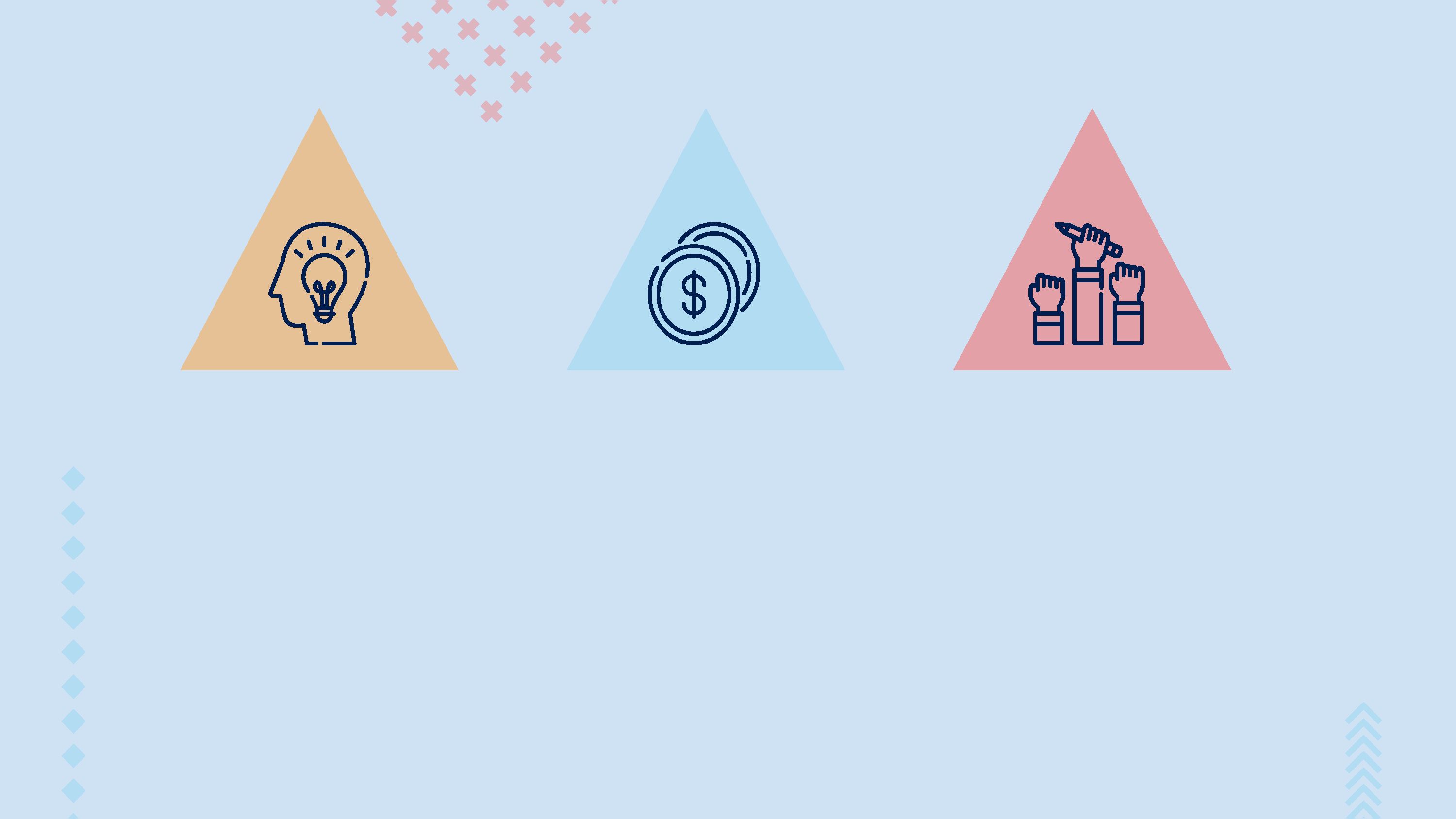 TẠI SAO LẠI LÀ RCV?
LÁ PHIẾU CÓ Ý NGHĨA
GIẢM CHI PHÍ
TĂNG TỈ LỆ CỬ TRI THAM GIA
Loại bỏ yêu cầu phải có hai cuộc bầu cử giúp tiết kiệm tiền bạc và thời gian, cho phép nhiều ứng cử viên tham gia tranh cử và mang lại trải nghiệm tổng thể tốt hơn cho cử tri.
RCV cho phép cử tri tập trung vào một cuộc bầu cử hợp nhất và bỏ những lá phiếu có ý nghĩa cho các ứng cử viên. Các ứng cử viên cũng có nhiều khả năng để tiếp cận cử tri hơn.
Cho phép cử tri chọn những ứng cử viên phản ánh tốt nhất giá trị của họ mà không cảm thấy như họ đang lãng phí một phiếu bầu.
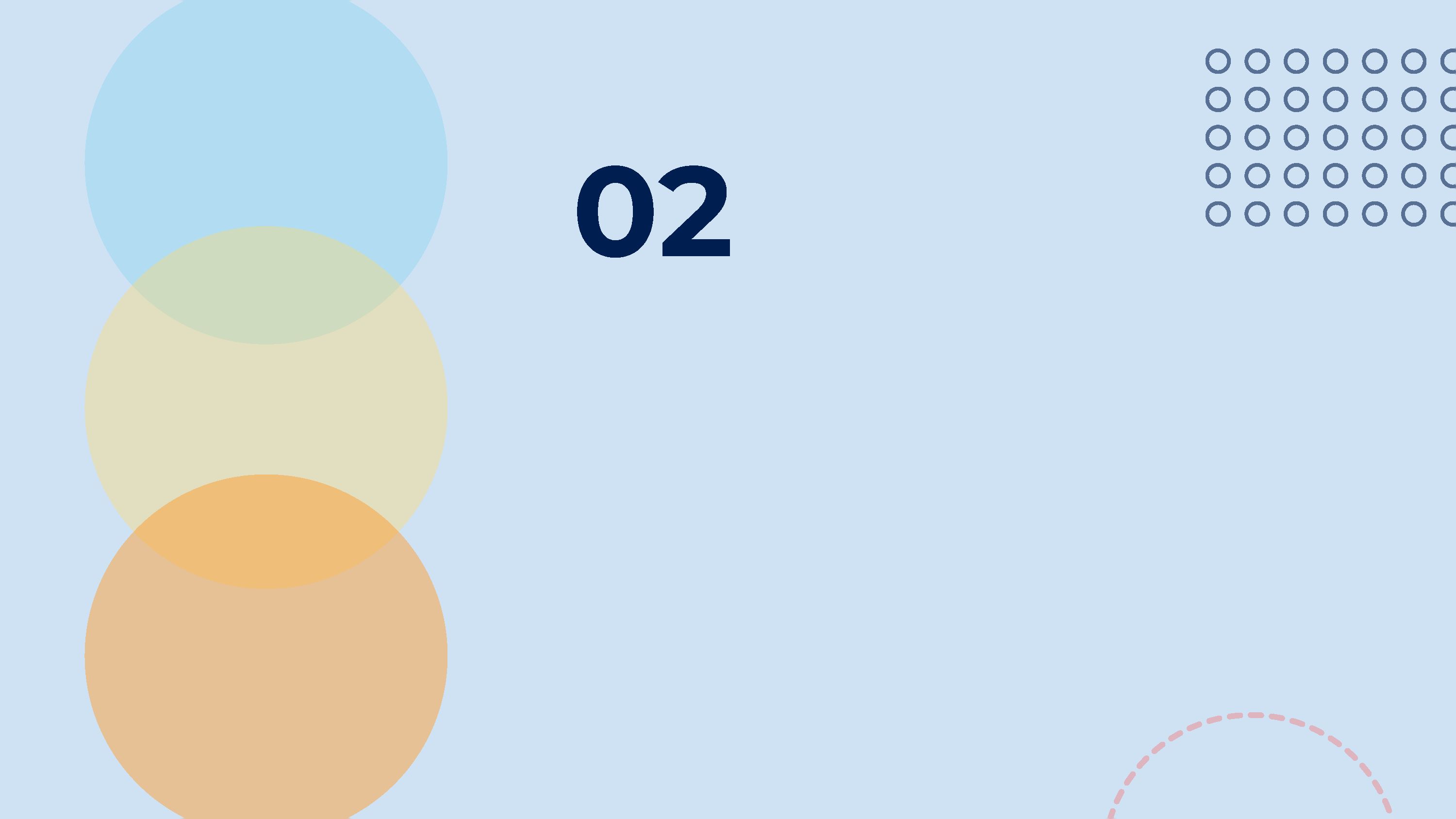 KHUYẾN NGHỊ RCV CẬP NHẬT
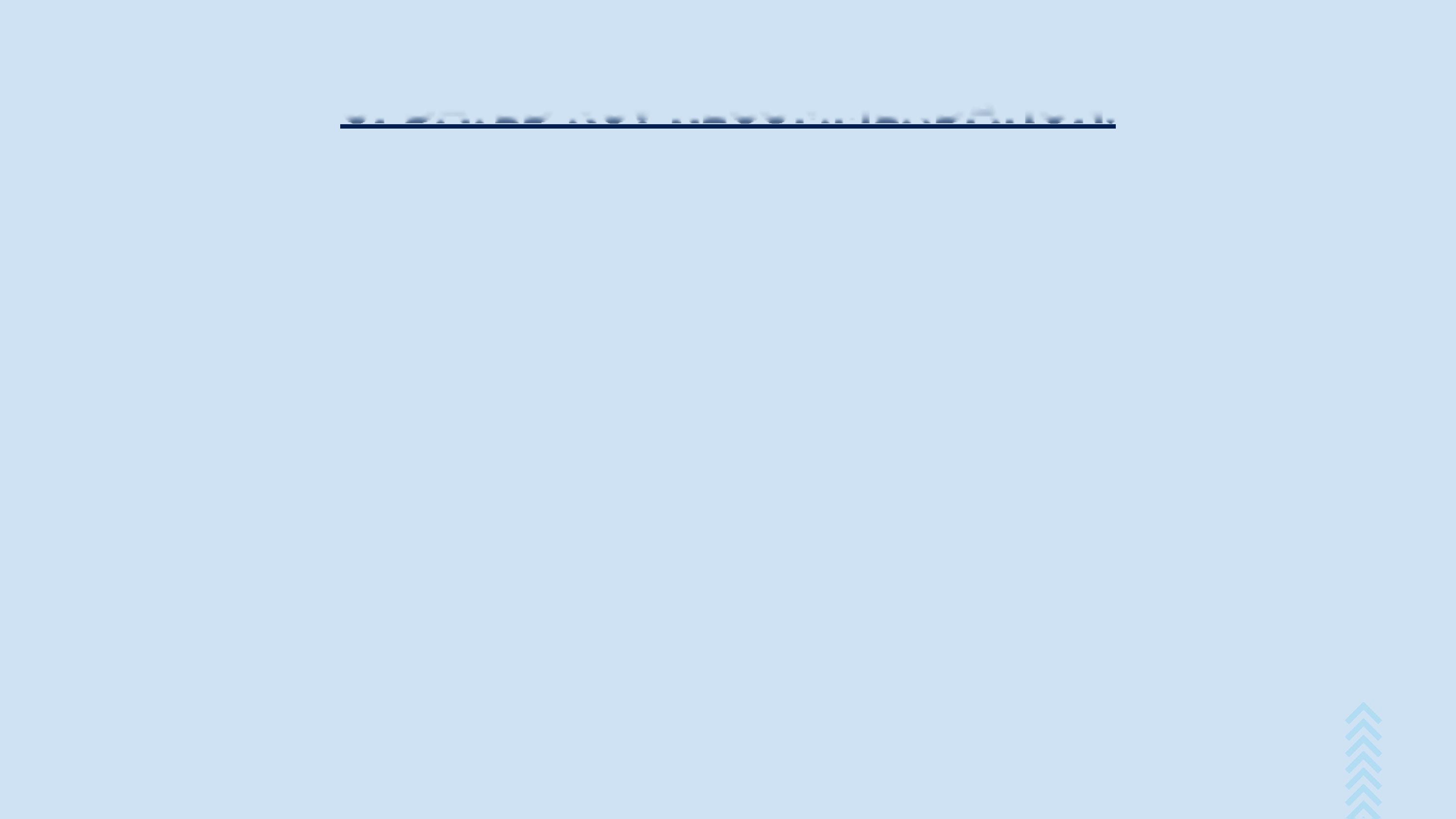 KHUYẾN NGHỊ RCV CẬP NHẬT:
1. Được mô phỏng theo cách diễn đạt hiến chương của Oakland.
a.  Làm rõ các thủ tục kiểm phiếu
b.  Ứng cử viên ngang phiếu sẽ giải quyết bằng phiếu bầu ngẫu nhiên
c.  Báo cáo sau bầu cử để minh bạch
d.  Tạo ra các dự phòng trong trường hợp không đủ công nghệ
2. Loại bỏ cách diễn đạt về ngưỡng tối thiểu
3. Mục tiêu bắt đầu thực hiện RCV sẽ là năm 2024
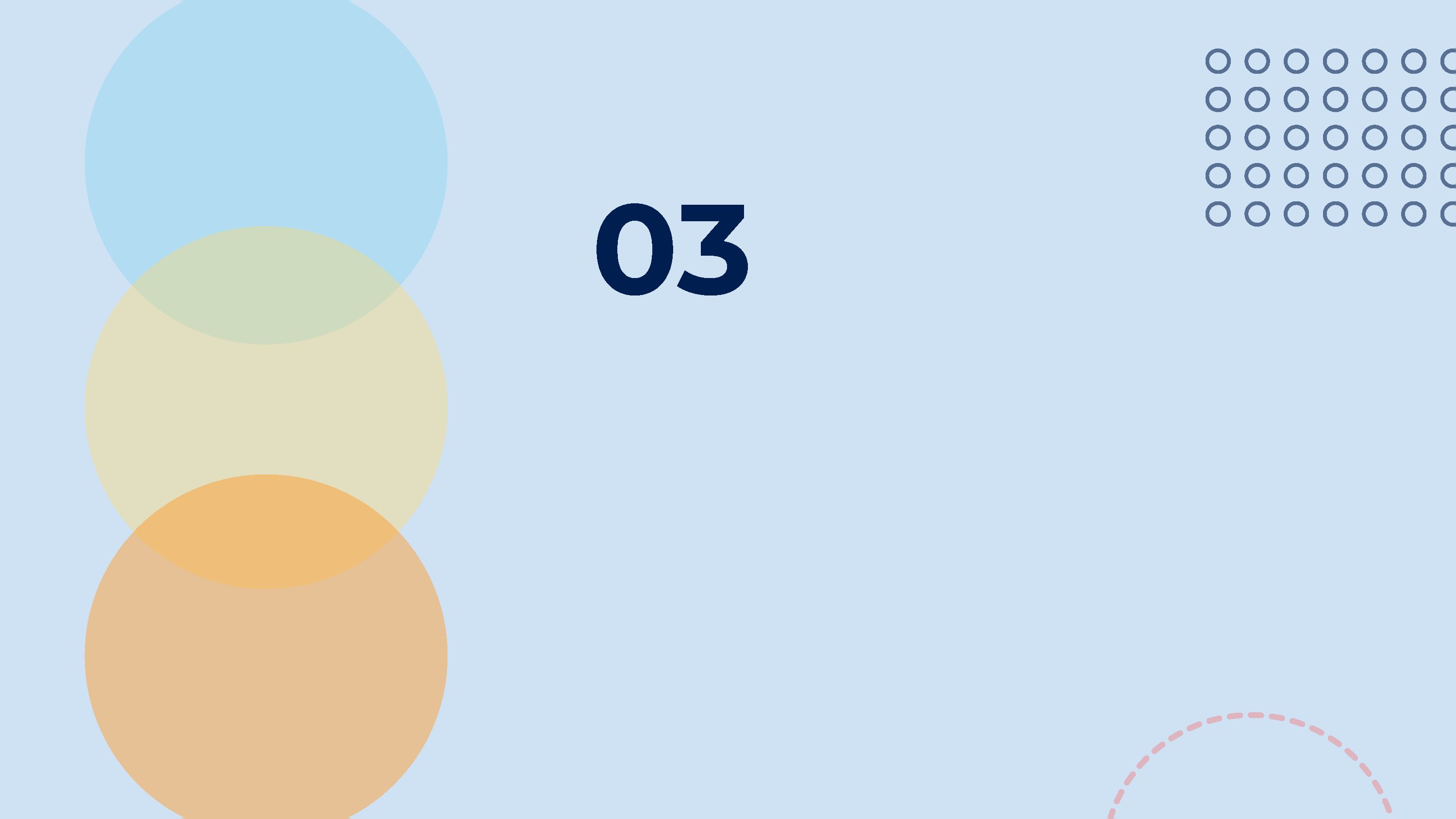 SUY NGẪM VỀ PHẢN HỒI CỦA CÔNG CHÚNG
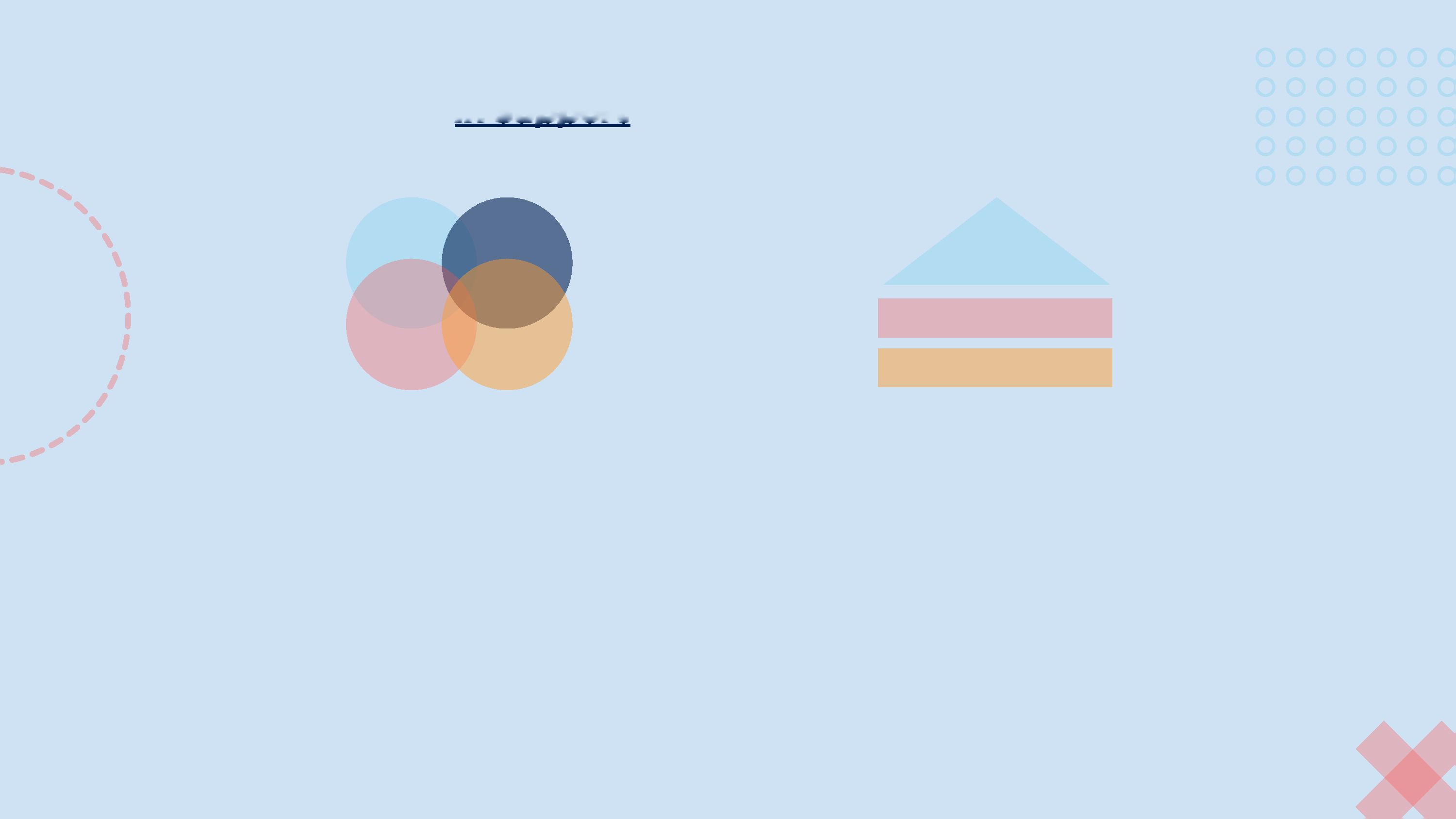 Phần lớn phản hồi bằng văn bản và bình luận công khai mà chúng tôi nhận được là ủng hộ RCV. Nhận xét tích cực mẫu bao gồm:
Đại diện
GIẢM CHI PHÍ
RCV mang lại nhiều cơ hội hơn cho Người Da Đen, Người Bản Địa và Người Da Màu (BIPOC) và các cộng đồng bị thiệt thòi được bầu cử.
Hợp nhất chu kỳ bầu cử thông qua RCV giúp giảm chi phí cho các ứng cử viên và tăng khả năng tiếp cận trong việc tranh cử.
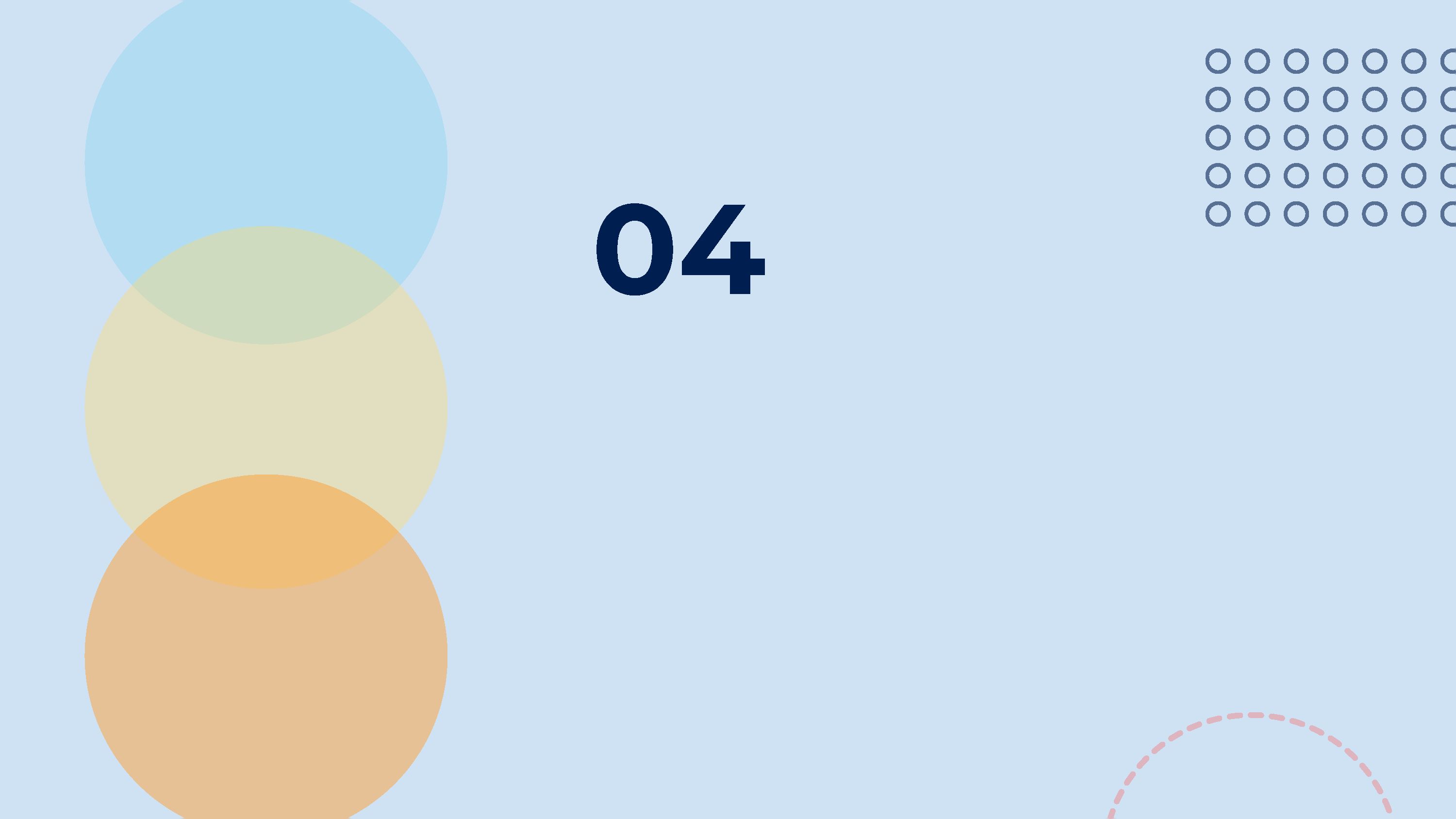 GIẢI QUYẾT PHẢN ĐỐI
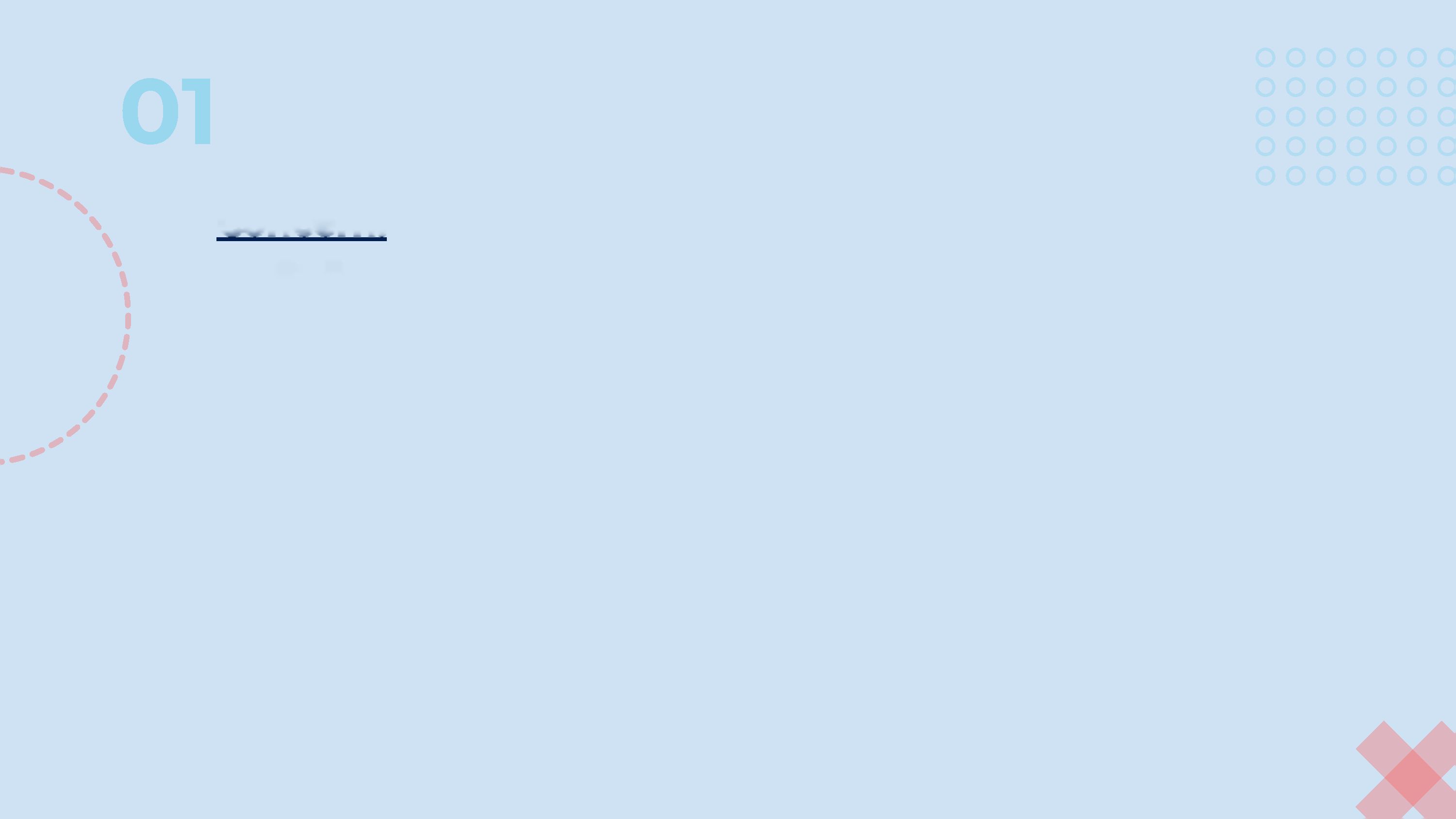 KHÔNG THỂ TIẾP CẬN RCV + GÂY KHÓ HIỂU CHO CỬ TRI
Mối quan ngại: RCV có thể khó hiểu, có tác động tiêu cực đến những cử tri bị tước quyền thường xuyên.
Dữ liệu từ Nghiên Cứu Vùng Vịnh năm 20151:
•  	Trên gần như tất cả các yếu tố thống kê nhân khẩu (tuổi, chủng tộc, học vấn, mức thu nhập), 80% người được hỏi cho rằng RCV rất dễ hiểu.
• Chỉ có nhóm 18-29 tuổi được báo cáo < 80% (79%)
1. John, Sarah và Caroline Tolbert. “Quan Điểm Kinh Tế Xã Hội và Nhân Khẩu Học về Bỏ Phiếu Lựa Chọn Theo Thứ Hạng ở Vùng Vịnh.” Báo Cáo Nghiên Cứu Dự Án Tính Dân Sự trong Bỏ Phiếu Lựa Chọn Theo Thứ Hạng ngày 4 tháng Tư, 2015.
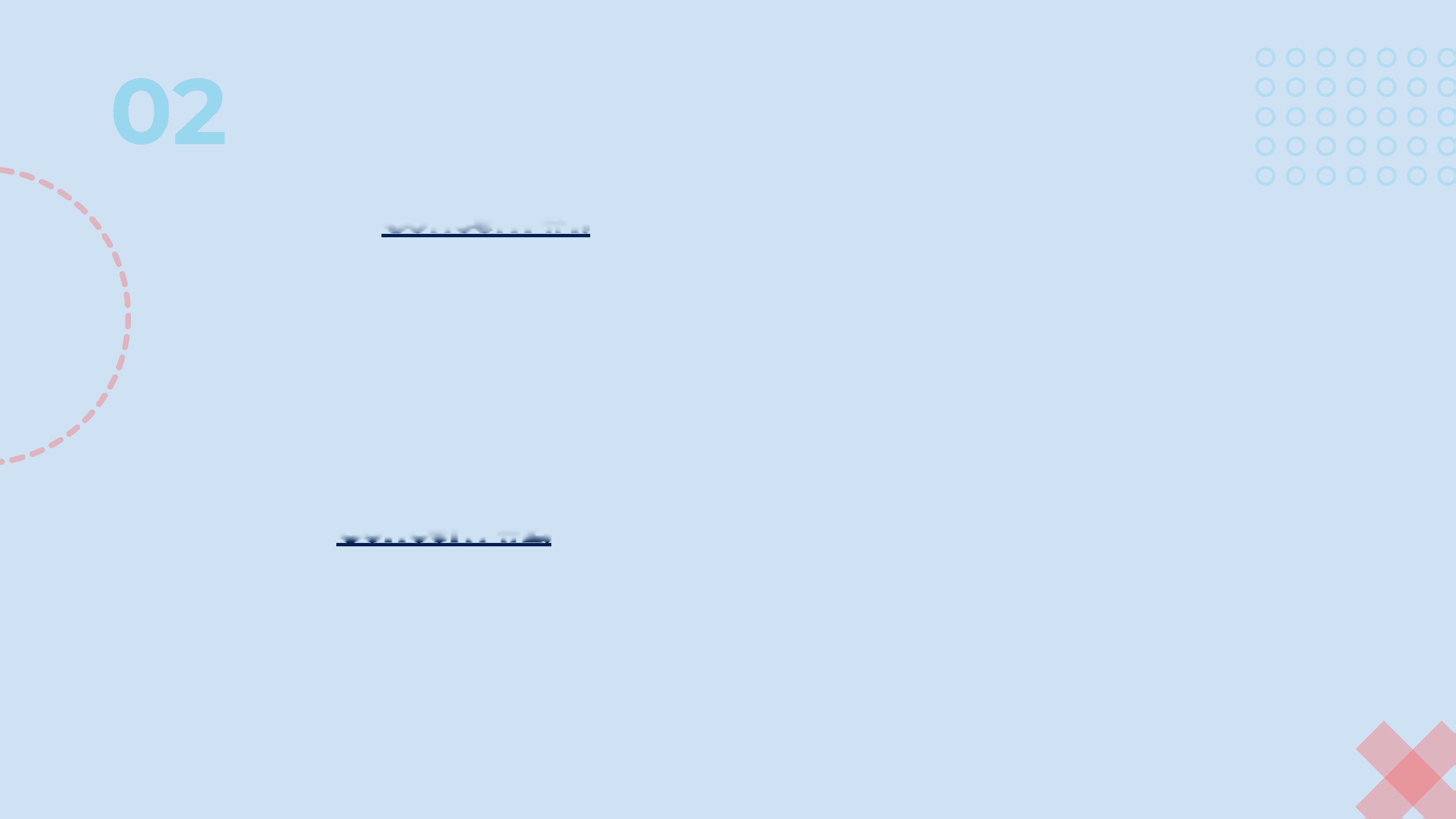 RCV CHO PHÉP CÁC ỨNG CỬ VIÊN "GÂY ẢNH HƯỞNG" ĐẾN CỬ TRI VÀ GÂY ẢNH HƯỞNG ĐẾN CUỘC BẦU CỬ
Mối quan ngại số 1: Thông Đồng Giữa Các Ứng Cử Viên
• 	Mô hình bỏ phiếu của RCV khuyến khích sự hợp tác giữa các ứng cử viên
ví dụ: Cuộc Tranh Cử chức Thị Trưởng SF năm 2018 Các ứng cử viên Jane Kim và Mark Leno tán thành lẫn nhau trước cuộc bầu cử.
Cộng tác là một tính năng của phương pháp, không phải là một lỗi.
Mối quan ngại số 2: Ứng Cử Viên Có Thể Thao Túng Kết Quả
• 	Bầu cử là chính trị. Sẽ luôn có tình trạng tìm cách thao túng các lựa chọn của cử tri (ví dụ: ngáng đường ứng cử viên khác).
• 	Mặc dù không tránh được, nhưng RCV được cơ cấu theo cách khiến việc “gian lận” hoặc giành lợi thế trong kết quả bầu cử rất khó khăn.
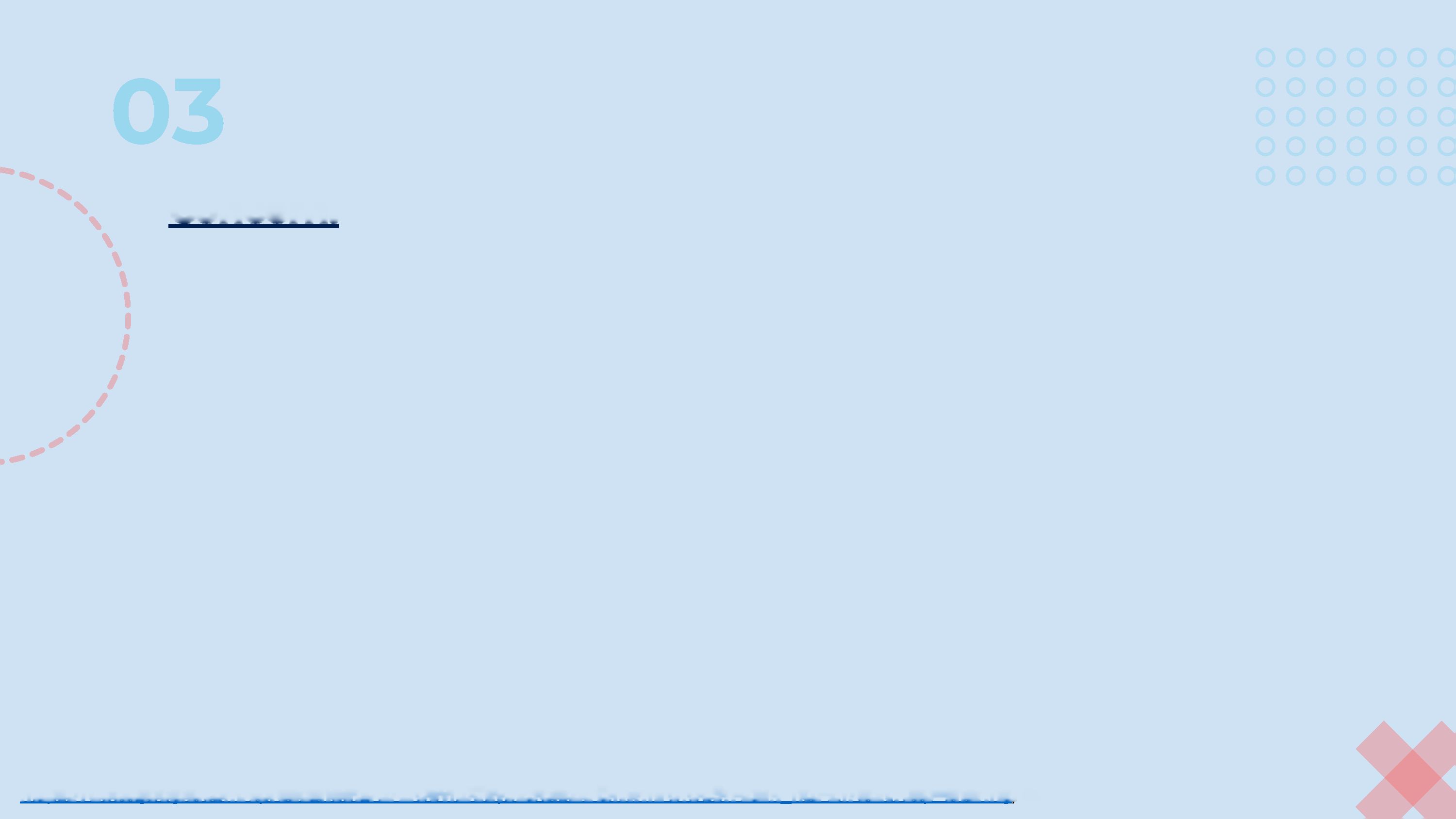 RCV KHÔNG PHẢN ÁNH Ý CHÍ CỦA CỬ TRI
Mối quan ngại: Người chiến thắng trong các cuộc bầu cử RCV không được chọn bởi ứng cử viên nào nhận được nhiều phiếu lựa chọn đầu tiên nhất.
• 	Điều này đúng. RCV tập trung vào ứng cử viên nào nhận được tổng số phiếu bầu nhiều nhất.
• 	Bất kể điều đó, trong 97% các cuộc bầu cử RCV các ứng cử viên nhận được hầu hết các phiếu lựa chọn đầu tiên đều giành chiến thắng.1
• 	Cử tri vẫn có thể tỏ ra thiếu ủng hộ hoặc không quan tâm đến ứng cử viên bằng cách không xếp hạng họ.
1. Cơ Sở Dữ Liệu Bầu Cử Bỏ Phiếu RCV Công Bằng,
https://docs.google.com/spreadsheets/dZ1lU6viuXfav323Gl6zkH5itwmrUIUo9rAzalK ntu-ZY/edit?usp=sharing. truy cập ngày 4 tháng Tám, 2021.
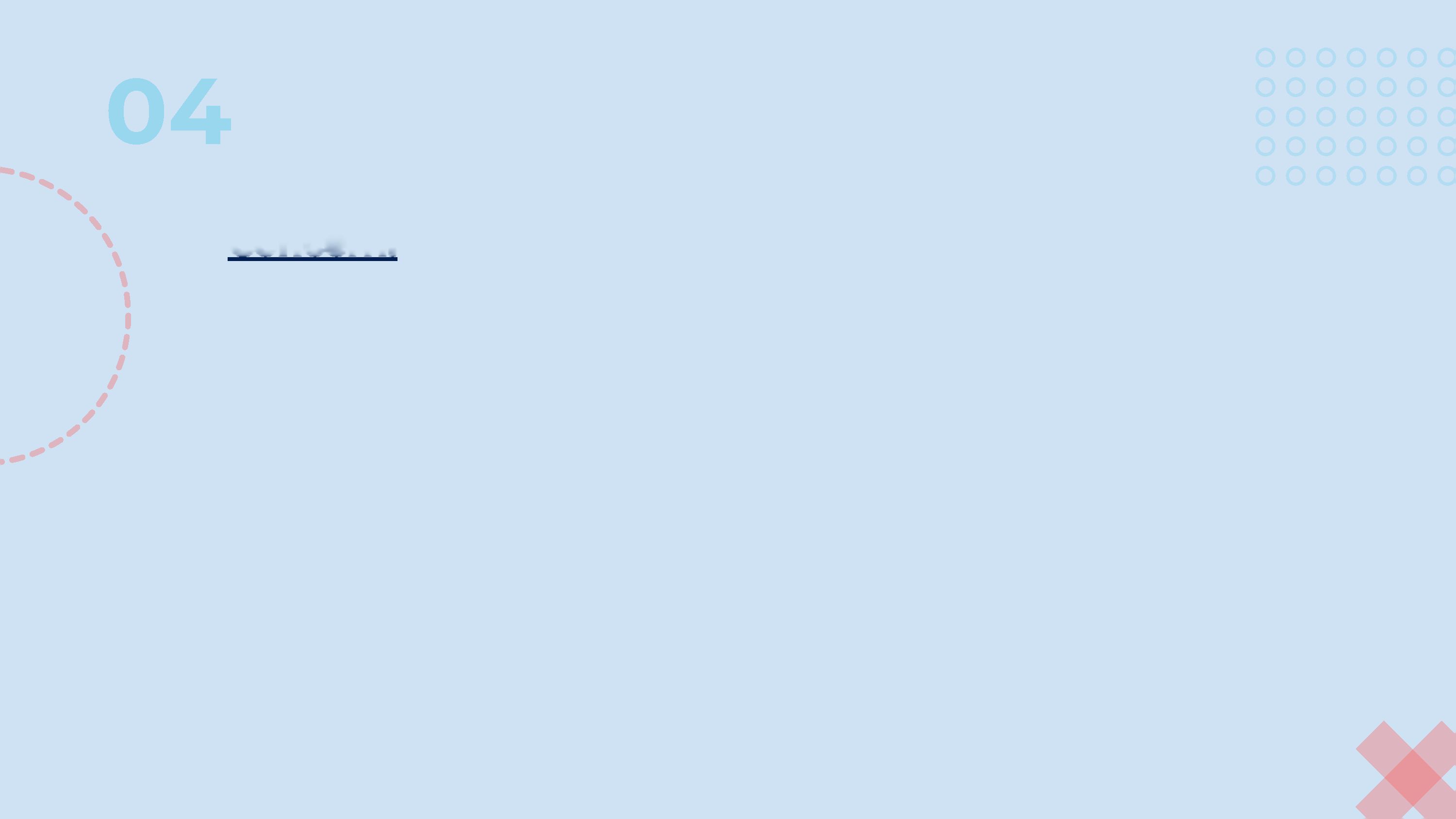 RCV KHÔNG PHẢI LÀ PHƯƠNG PHÁP BỎ PHIẾU ĐA SỐ
Mối quan ngại: Người chiến thắng cuối cùng trong RCV không nhất thiết phải nhận được đa số tất cả phiếu bầu để giành chiến thắng.
• 	Điều này cũng đúng. Bằng cách hợp nhất chu kỳ bầu cử, những người chiến thắng cuối cùng phải nhận được đa số tất cả các phiếu bầu liên tiếp để giành chiến thắng.
• 	Ngay cả trong các phương pháp bỏ phiếu truyền thống, hai người chiến thắng cao nhất trong cuộc bầu cử sơ bộ có thể không được đa số dân bỏ phiếu.
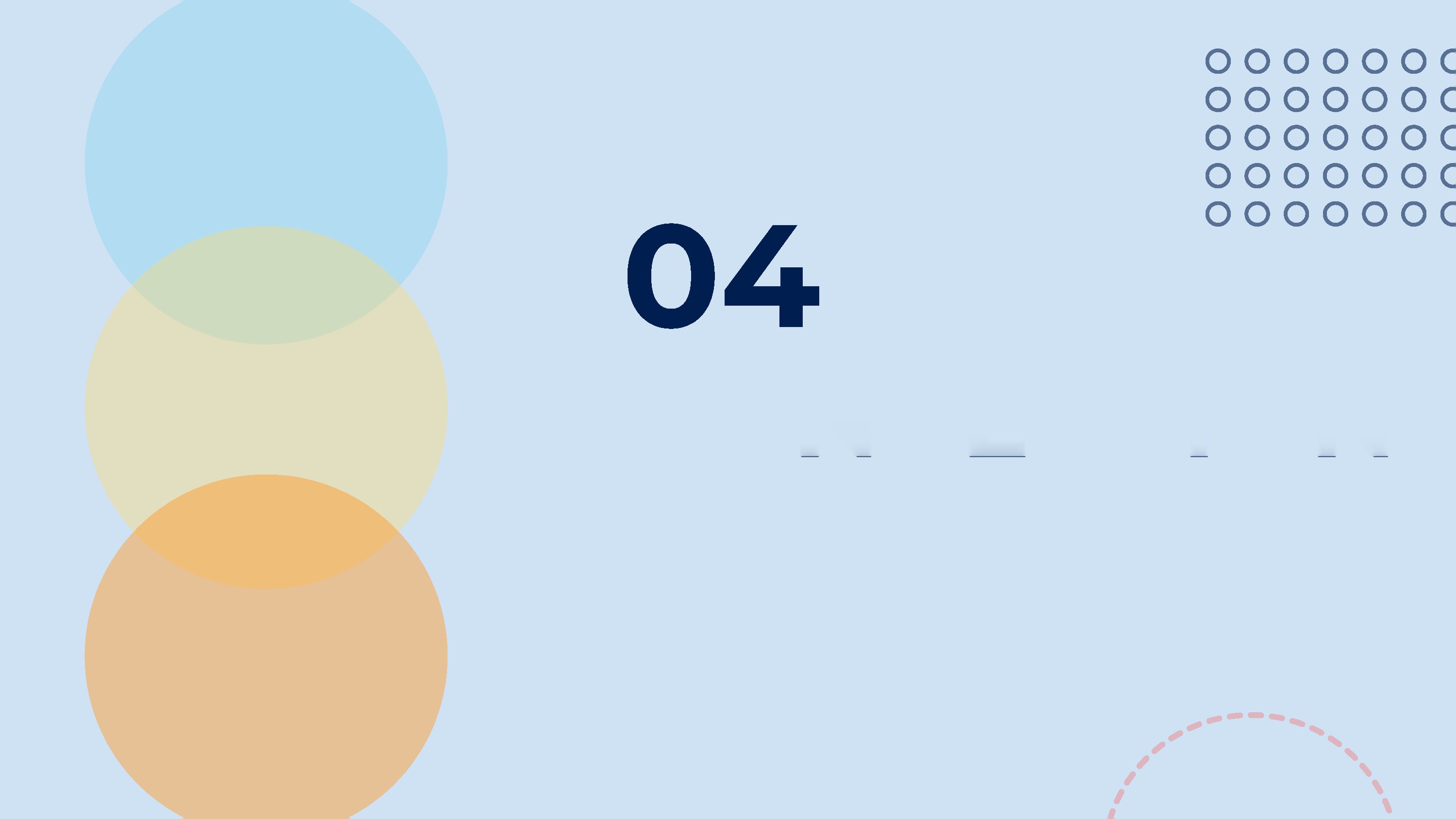 KẾT LUẬN
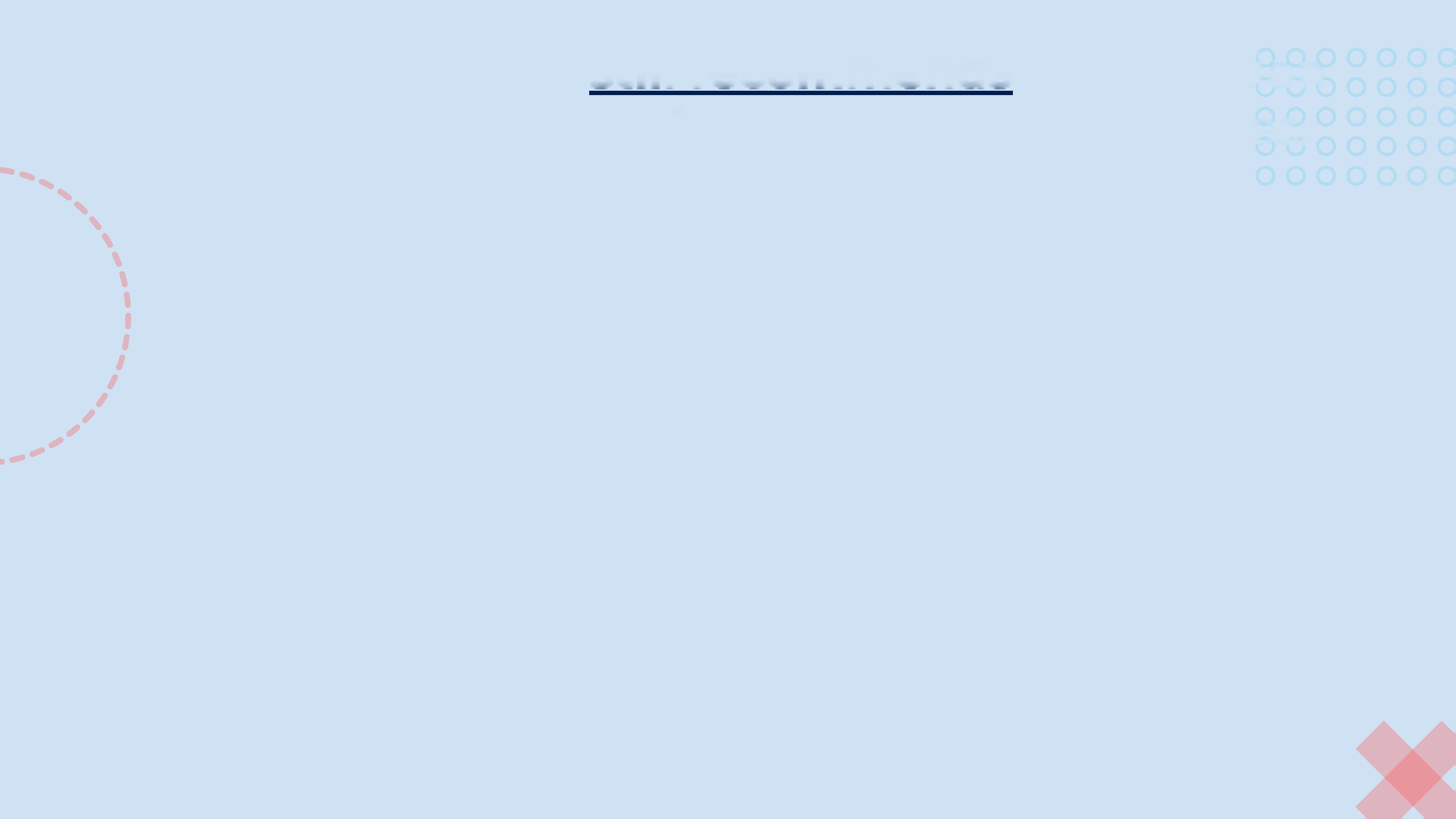 Tiểu Ban vẫn khuyến nghị áp dụng Bỏ Phiếu Lựa Chọn Theo Thứ Hạng, với những thay đổi được cập nhật.
Bỏ Phiếu Lựa Chọn Theo Thứ Hạng:
• 	Giảm bớt trở ngại cho các ứng cử viên giỏi được tranh cử, và dẫn đến nhiều phụ nữ và người da màu được bầu hơn.
• 	Đề cao tính dân sự giữa các ứng cử viên và tìm ra điểm chung.
• 	Tăng lượng cử tri đi bỏ phiếu bằng cách cho phép cử tri và ứng cử viên tập trung vào một cuộc bầu cử hợp nhất.
• 	Cho phép cử tri chọn ứng cử viên họ thấy tốt nhất, chứ không chỉ là ứng cử viên họ thấy ít tệ nhất!
KẾT LUẬN